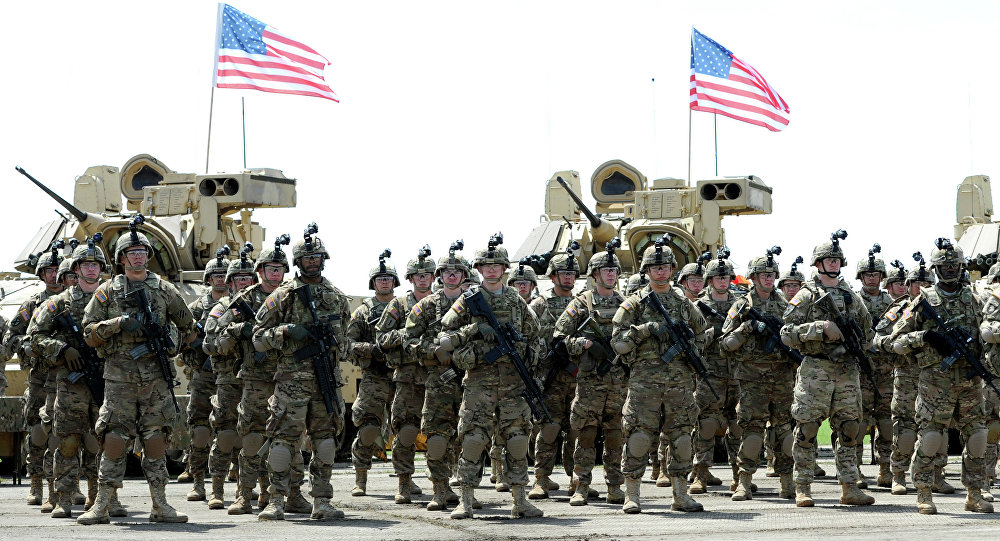 Vojenská politika a obranné plánování v USA
Mgr. Adam Potočňák
adam.potocnak@mail.muni.cz
BSS 157 Vojenská politika  
6. 11. 2019
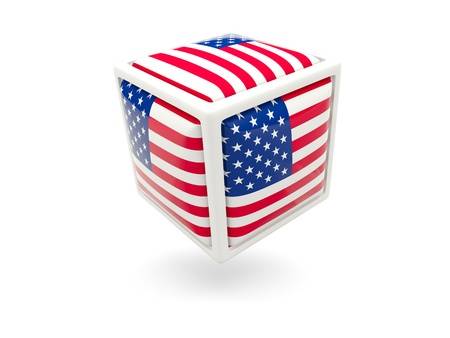 Armáda USA v kostce
Spojené státy americké (nejvyšší HDP na světě, 8. nejvyšší HDP per capita, 2. nejvyšší GDD PPP) 
  1. největší rozpočet na obranu (693 mld. USD za rok 2019 vs. 639 mld. USD za rok 2018)
  1. největší světový producent a exportér zbraní (36% celosvětového obchodního objemu)  
  1. nejsilnější armáda (GlobalFirepower), cca 1,3 mil. vojáků v aktivní službě, 650 000 v záloze 
  2. v počtu jaderných zbraní na světě 
  3. v počtu tanků na světě 
  1. největší flotila nukleárních ponorek
  1. největší flotila vojenských letadel na světě 
  1. největší flotila vojenských vrtulníků na světe
Trocha nezbytné historie…
Tradice miličního systému (Sedmiletá válka 1756 – 1763) + Continental Army (1775 - 1783) a odpor k velké pravidelné armádě - 2. dodatek k Ústavě 
  Ústava, čl. 2: Rise and Support Armies Clause + Militia Clause + Commander in Chief Clause
  Tradice dvou ozbrojených struktur – (malá) pravidelná armáda + státní milice (Uniform Militia Act 1792)
  Milice jako hlavní bojová síla: válka proti Británii (1812 – 1815), Americko-mexická válka (1846 – 1848), válka Severu proti Jihu (1861 – 1865), Americko-španělská válka (1898)
 
Komplexnější legislativní úprava 1903 – 1940 
  Military Act of 1903
  Selective Service Act 1917 (1940) 
  National Defense Act 1920 
  National Guard Mobilization  1933
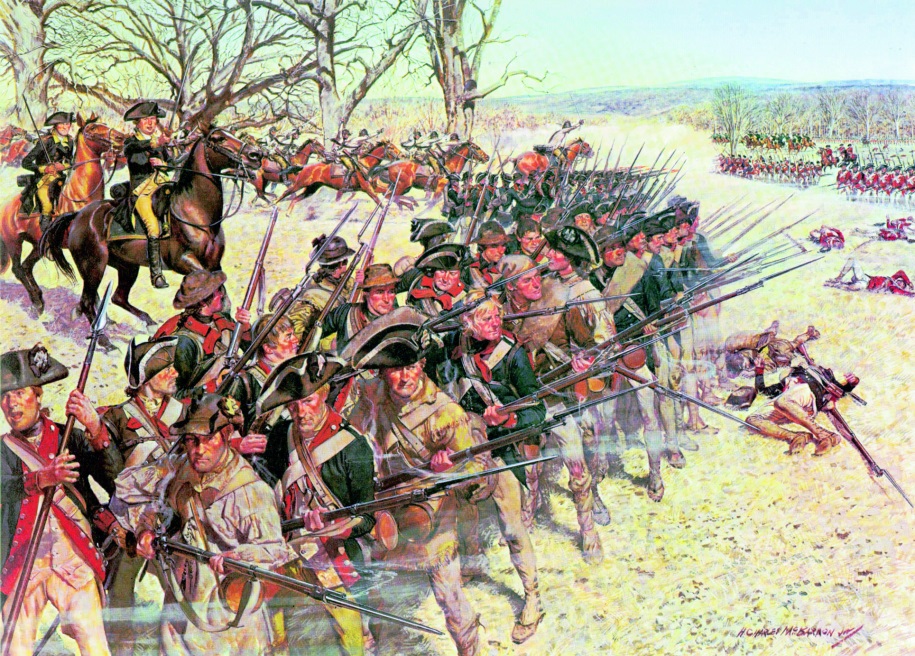 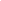 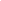 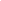 Struktura ozbrojených sil USA
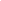 United States Armed Forces  
 U. S. Army
  U. S. Air Force
  U. S. Navy
  U. S. Marine Corps
 U. S. Costal Guard (Homeland Security) 
Reserve Components 
  U. S. National Guard   
  U. S. Army Reserve

  Prezident USA – National Security Advisor - National Security Council 
  Secretary of Defense, Secretary of Homeland Security 
  Joint Chiefs of Staff, 7 členů
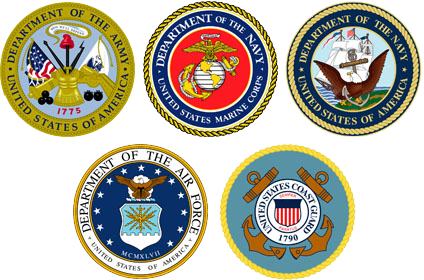 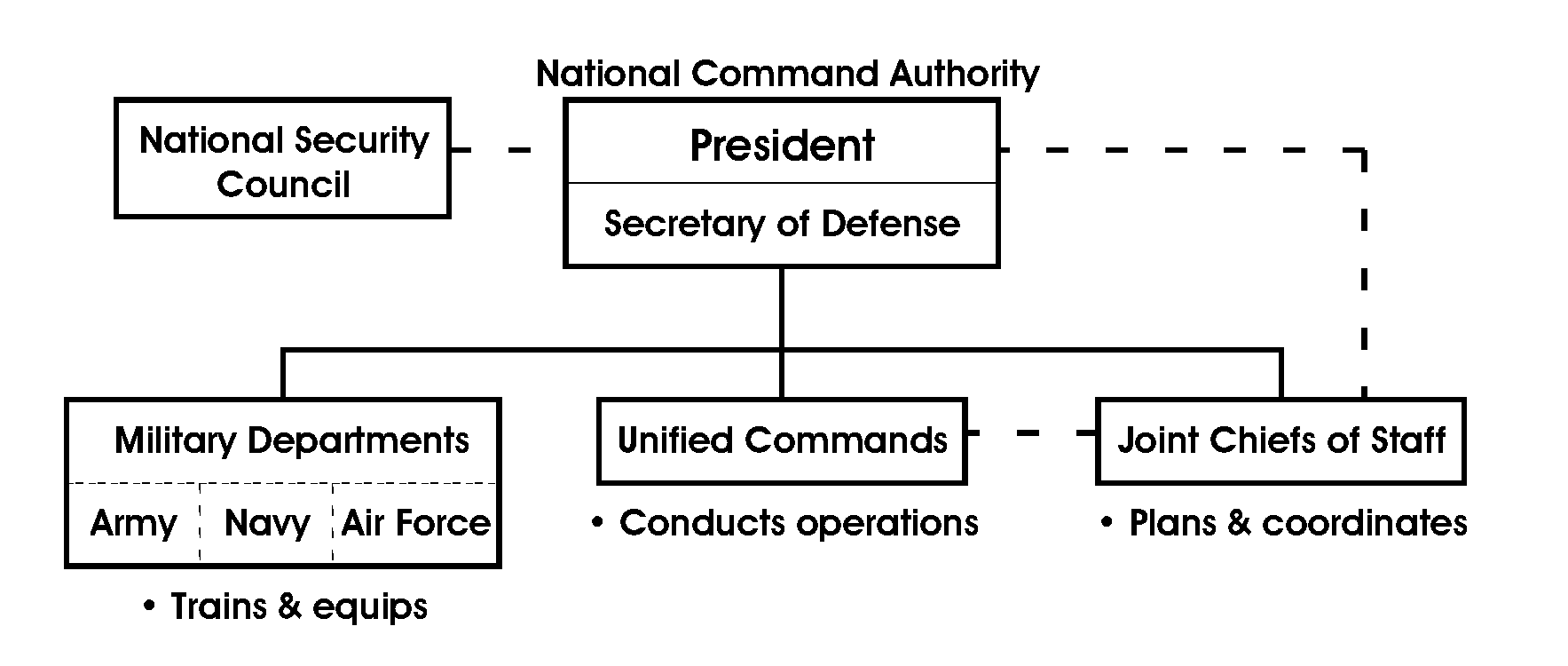 Bezpečnostní subkultury v USA
Walter Russell Mead (2001): 
  Hamiltonovská
  Jeffersonovská 
  Jacksonovská 
  Wilsonovská
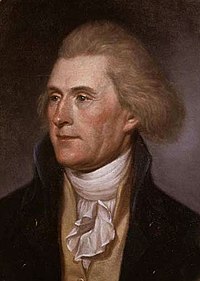 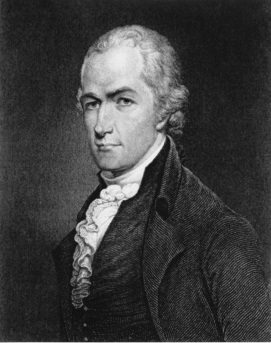 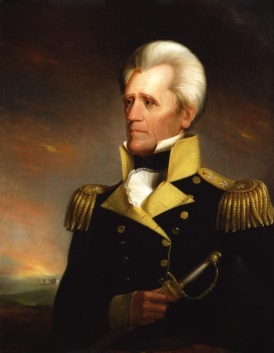 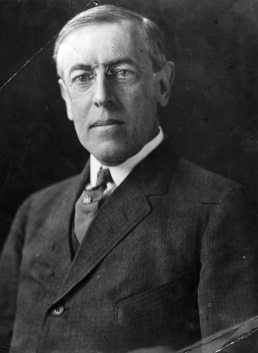 Zájmy USA
Vojenská obrana vlastního území a obyvatelstva 
  Udržet pozici vojensky nejsilnější velmoci
  Udržet současnou (pro USA výhodnou) rovnováhu moci a mezinárodní systém 
  Posilňování vlastní bezpečnosti a prosperity skrze mezinárodní vztahy (a organizace) 

Primární zájmové regiony
  Indo-Pacifický region
  Evropa (NATO)
  Blízký a Střední východ
  Západní polokoule
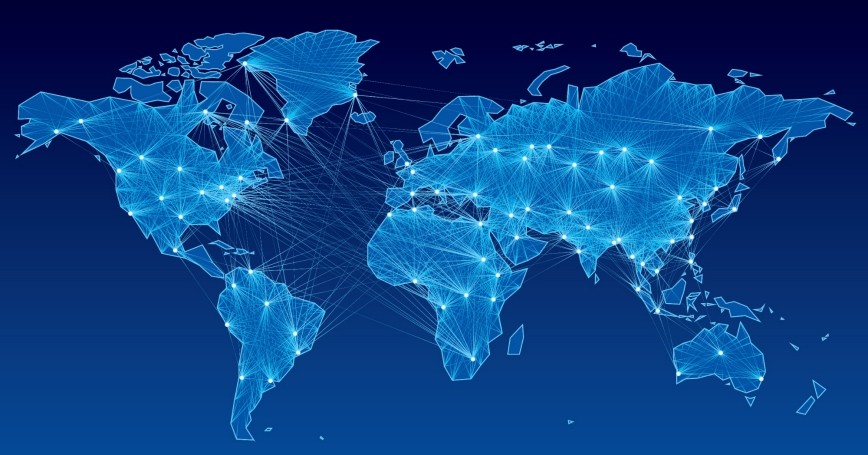 Vnímání hrozeb ze strany USA
Revizionistické státy (dlouhodobé strategické soupeření)
  Čína
  Rusko
Darebácké státy (WMD)
  Severní Korea
  Írán
Nestátní aktéři (terorismus) 
  ISIS
  Al-Káida / Tálibán a jiné…
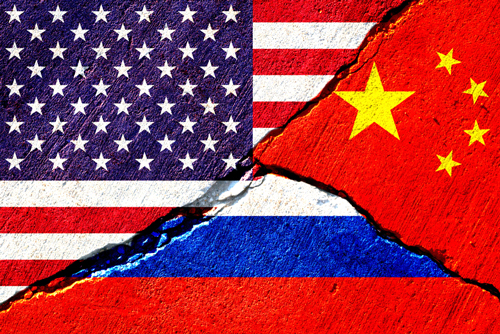 Strategie USA
National Security Strategy (NSS 2017, U. S. President)
   National Defense Strategy (NDS 2018, Department of Defense) 
   National Military Strategy (NMS 2018, Joint Chiefs of Staff) 

Dlouhodobé cíle ozbrojených sil
  Zvyšování připravenosti a efektivity ozbrojených sil
  Posilňování aliančních a partnerských vztahů (interoperabilita) 
  Reforma obranného sektoru (zvýšení efektivity a snížení nákladů)
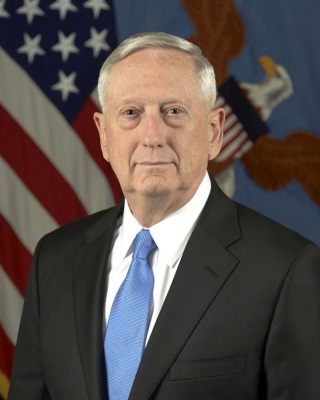 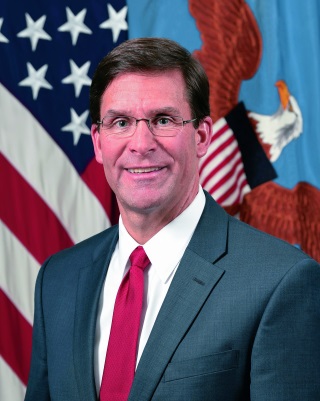 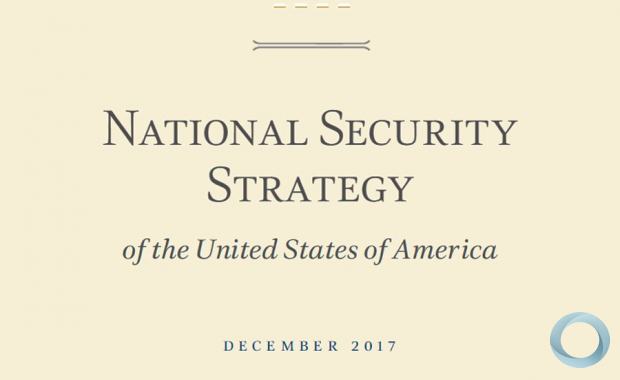 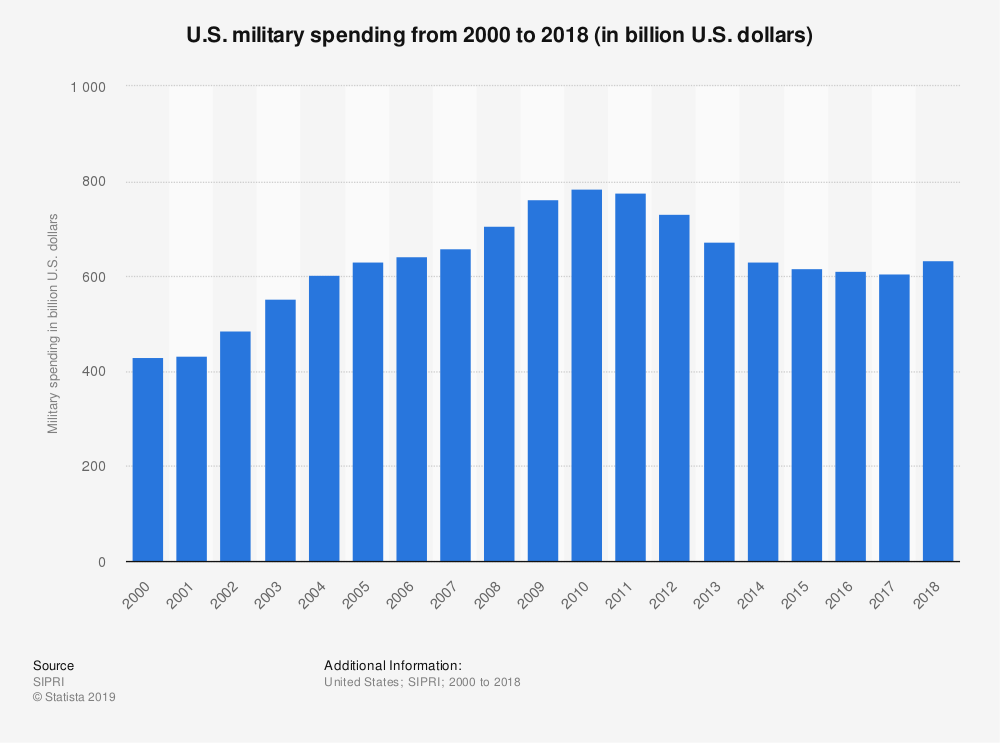 Financování a priority
Staronový trend růstu rozpočtu  
  Přednost kvality před kvantitou - modernizace a bojová připravenost 
  Účelnost využití finančních prostředků 
  Tlak na spojence (sdílení břemena) 

Prioritní oblasti rozvoje ozbrojených sil USA
  Obnova nukleárního arzenálu 
  Kybernetické a vesmírné kapacity 
  C4ISTAR (elektronický způsob boje, interoperabilita jednotek) 
  Protiraketová a protivzdušná obrana 
  Autonomní systémy
  Logistika
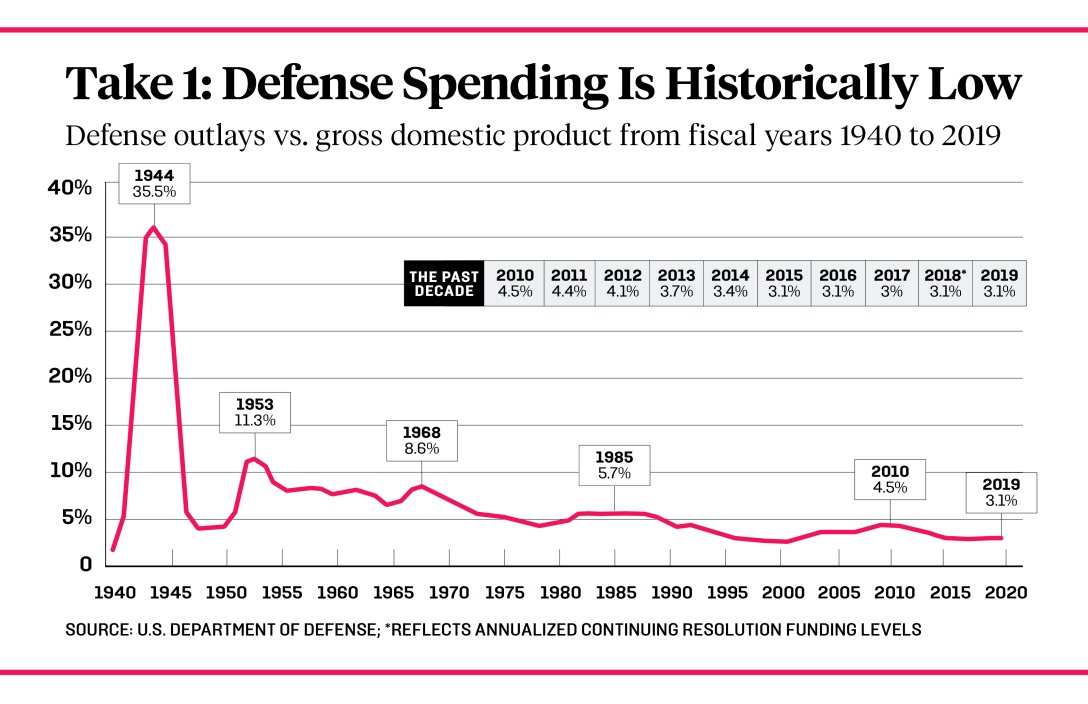 Obranné plánování v USA
Plánování jako proces cenný sám o sobě 
  Propojení politiky s armádou skrze strategii 

Demand-based planning (top-down)
  Threat-based planning
  Capability-based planning

Resource-based planning (bottom-up) 

V praxi:
  Kombinace přístupů 
  Potřeba politické podpory a přesných informací (zpravodajství  - analýza - scénáře) 
  Sféra nejistoty – turbulentní změny bezpečnostního prostředí
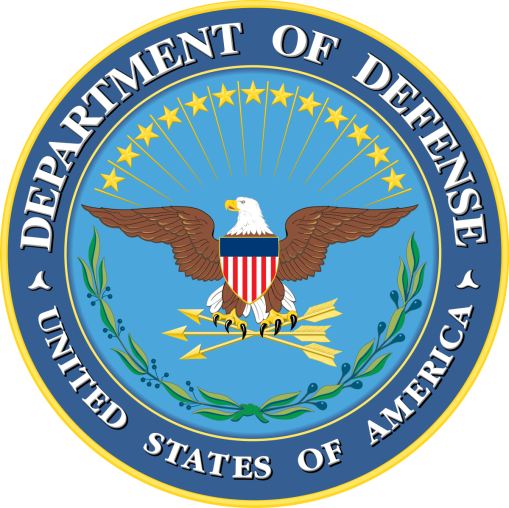 Demand-based planning
Očekávané výsledky + potenciální mise + potřebné způsobilosti = základ pro plánování 
  Top-down proces 
  Využívání scénářů 

  Odstrašení
  Protiteroristické operace 
  Dva simultánní rozsáhlé a dlouhodobé konflikty – samostatně! 

  Vhodný pro plánování na strategické úrovni
  Obrovská výška nákladů (finance, personál, technologie, dostupný čas)  

  Dva varianty: capabilities-based planning / threats-based planning
Threats-based planning
Vlastní cíle + znalost způsobilostí a síly protivníka + síly potřebné na překonání protivníka = základ pro plánovaní  
  Zaměření proti konkrétní hrozbě od konkrétního protivníka

   Podrobné poznání protivníka, jeho způsobilostí a slabin
   Možnost budování aliancí a kolektivní obrany 
   Jednoznačné vodítko kam přesně zaměřit investice, co konkrétně kupovat, vyvíjet a rozvíjet 
   (Relativně) jednoduše politicky obhájitelná 

  Nutná politická shoda na protivníkovi 
  Riziko opomenutí jiných hrozeb 
  Riziko rozpoutání závodu ve zbrojení
  Malá pozornost věnována post-konfliktní situaci
  Podrobné poznání protivníka, jeho způsobilostí a slabin
Capabilities-based planning
Orientace ne na konkrétního nepřítele, ale způsobilosti pro konkrétní mise a dosažení konkrétních cílů 
  Cíle: Teritoriální obrana, expediční mise, humanitární pomoc, odstrašení…
  Způsobilosti: pokročilá logistika, strategické pozorování, ochrana vlastních sil, schopnost manévrování, speciální (hybridní) operace…

  Možnost ozbrojené síly úzce specializovat 
  Odpadá nutnost shody na konkrétním protivníkovi 
  Identifikace nedostatků v stávajících způsobilostech 

  Velká míra nejistoty (škála hrozeb je moc široká…)
  Vyžaduje flexibilní a proaktivní myšlení lidí a institucí
  Složitější politická obhajoba konkrétních způsobilostí
Resource-based planning
Bottom-up proces 
  Vzniká pod tlakem nedostatku zdrojů  

  Nejlépe vystihuje reálné limity 
  Pomáhá nacházet nejefektivnější a nejkreativnější řešení  
  Vhodný zejména pro operační plánování
  Relativně levný – zdroje jsou dány  

  Nevhodné pro dlouhodobé a strategické plánování 
  Relativně vysoké riziko nepřipravenosti čelit konkrétním hrozbám 
  Někdy komplikovaný soulad s nejvyššími strategickými dokumenty
Zbrojní a exportní politika USA
Největší světový výrobce a exportér zbraní (ročně cca 210 - 220 mld. USD)
  V periodě 2013 – 2017 nárůst exportu o 25%, celkem 98 různých odběratelů 
  Až 49% produkce směřuje na Blízký Východ (Saudská Arábie, SAE), 33% do Asie 
  Nárůst exportu do SA o 448%, do Indie o 557% 
  Bojová/víceúčelová letadla a helikoptéry, raketová technika, obrněná vozidla, munice…  
  Nejsilnější domácí průmyslová základna pro vývoj, výrobu a export zbraní
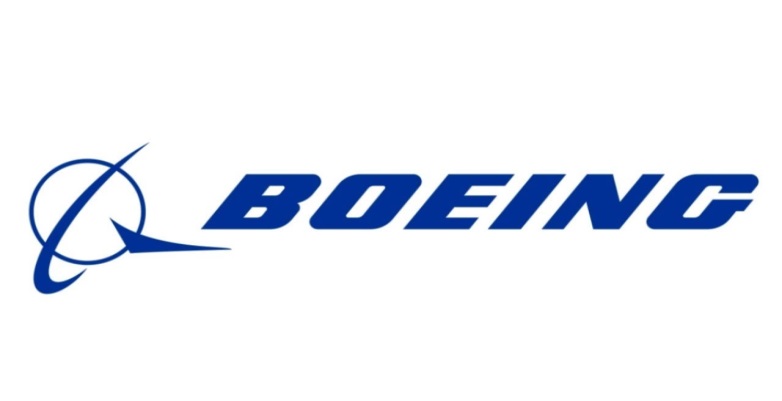 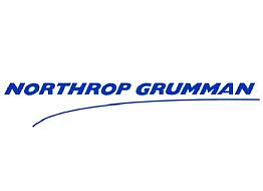 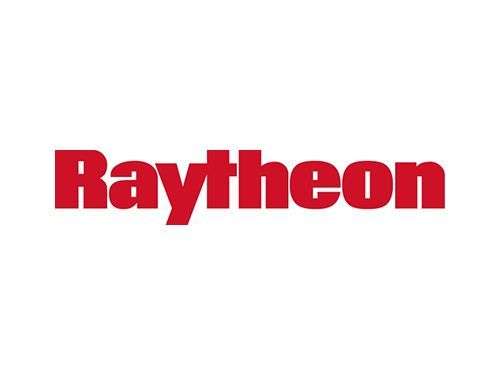 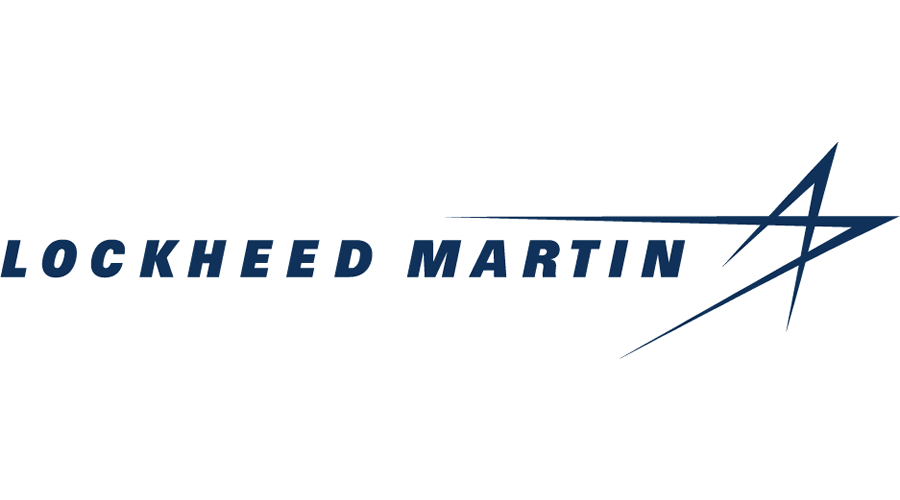 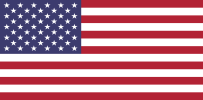 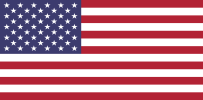 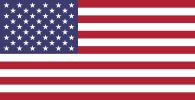 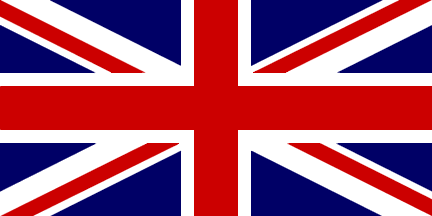 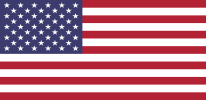 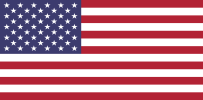 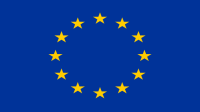 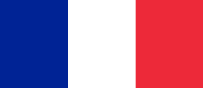 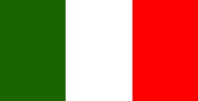 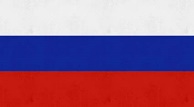 Děkuji Vám za pozornost.
Otázky?